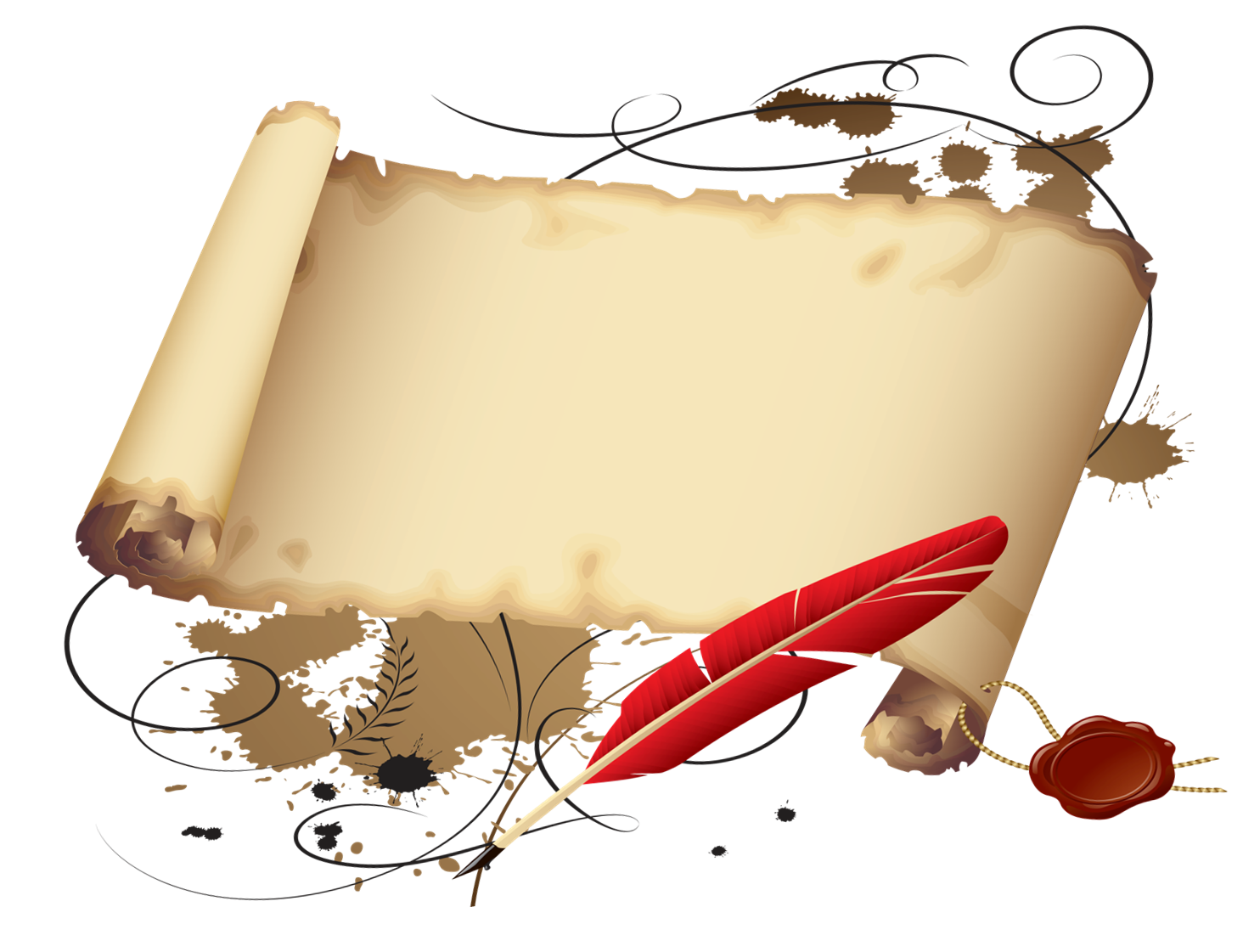 Школьный тур конкурса  
«ЖИВАЯ КЛАССИКА»
2019
МБОУ СОШ №2
П. Добринка
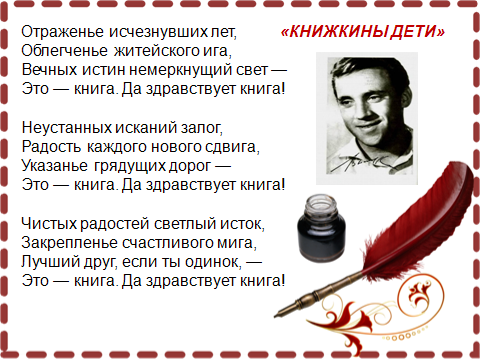 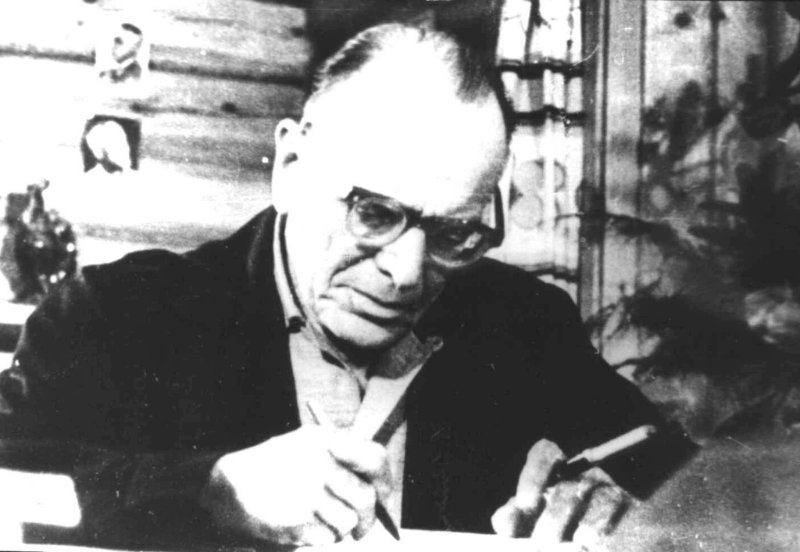 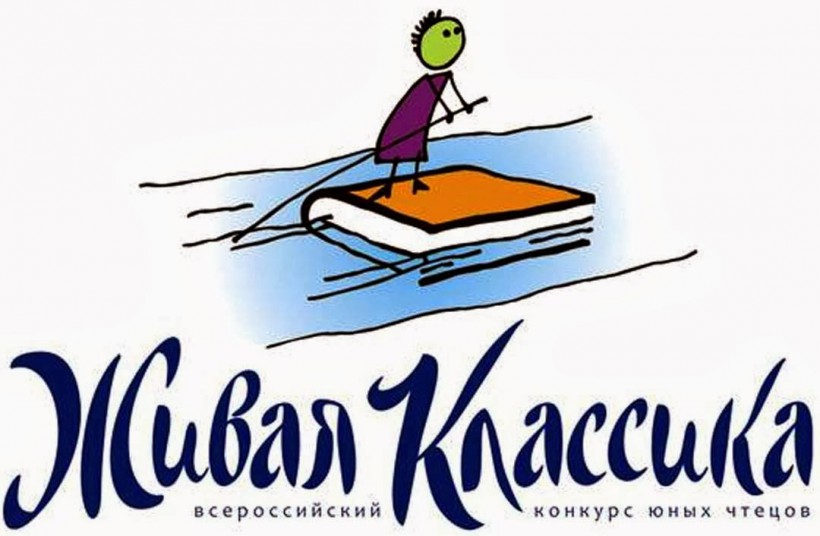 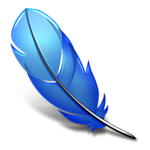 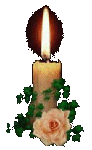 «Читайте! И пусть в вашей жизни  не будет ни одного дня, когда бы вы не прочли хоть  одной страницы из новой книги!»
                      К.Г.Паустовский
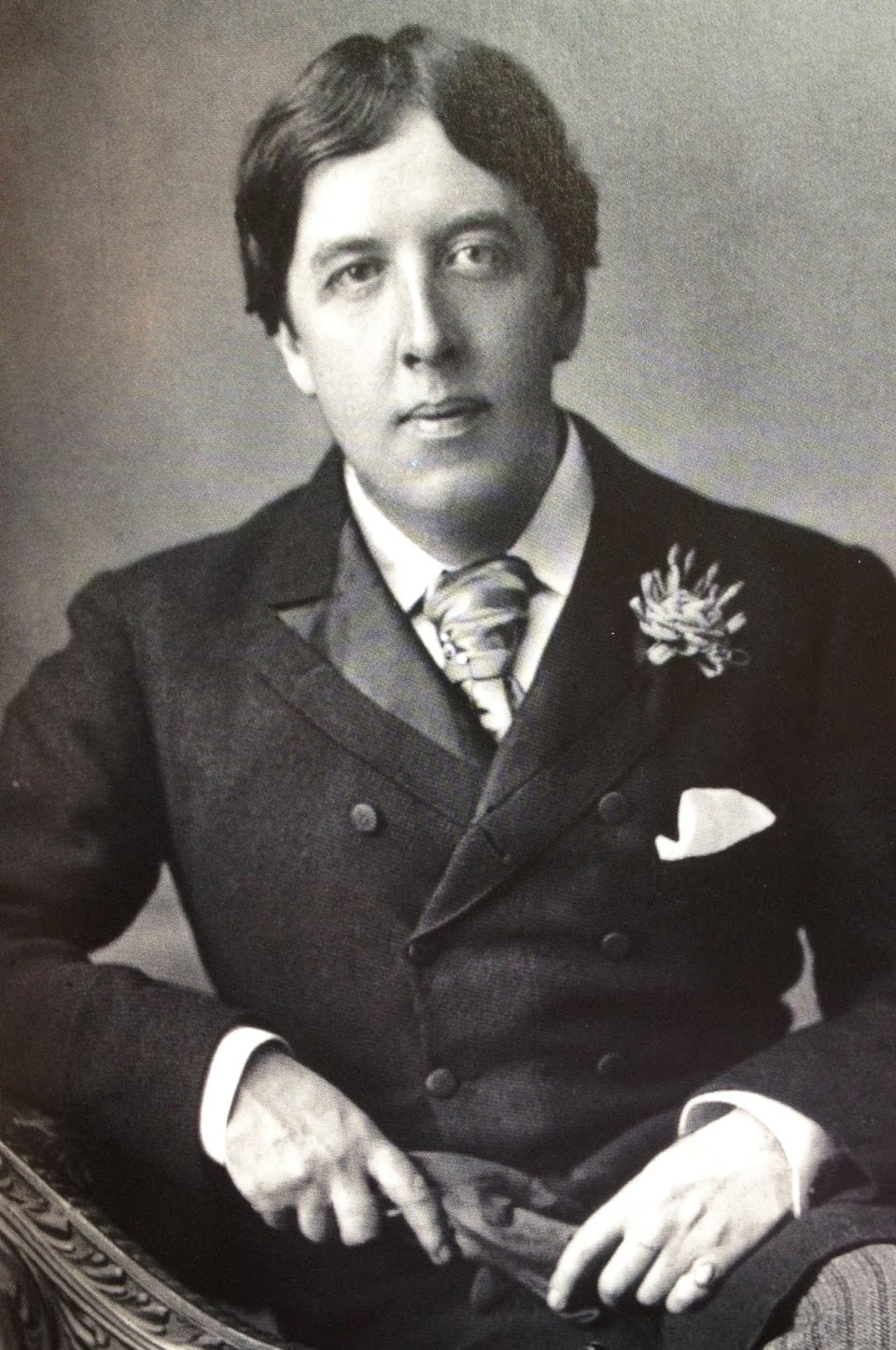 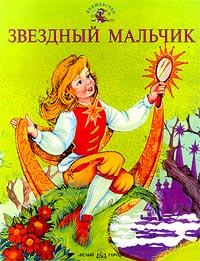 Оскар Уайльд «Звёздный мальчик»
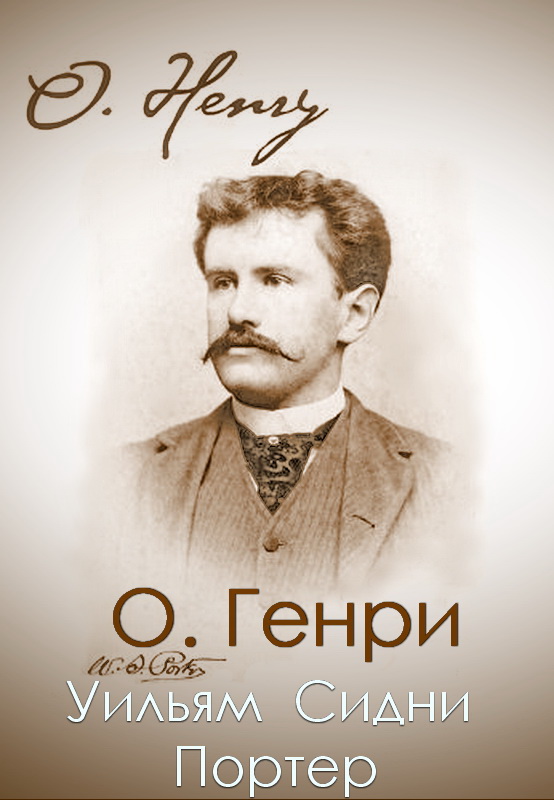 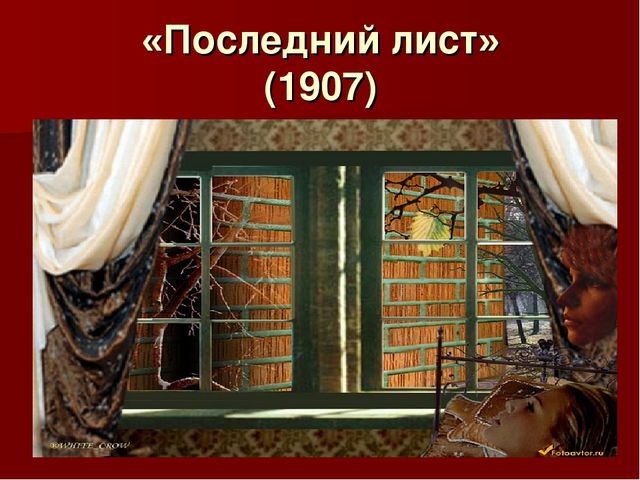 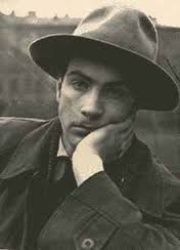 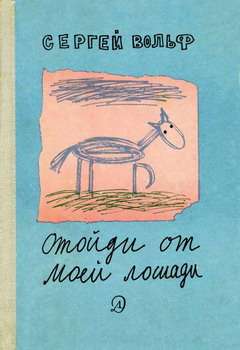 Сергей Евгеньевич Вольф
 «Отойди от моей лошади»
Иван Сергеевич Тургенев
"МУМУ"
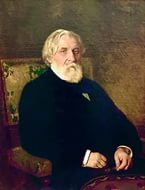 Иван Мельник
Окончил Ленинградский электротехнический институт (ЛЭТИ) работал на производстве, занимался наукой. В свободное от основной работы время руководил детской киностудией, где снимал с участием детей фильмы, писал сценарии. Статьи, миниатюры и рассказы публиковались в газетах города Арзамаса, в газете «Детский сад со всех сторон», журнале-альманахе "Чиж и Еж" - С.-Петербург, в журналах «Искатель», «Кукумбер» - Москва, просветительском журнале «Арзамасская сторона», в альманахе «Земляки» - Н. Новгород, на различных литературных порталах Интернета.В 2008 году вышла книжка рассказов для детей "Про девочку Машу".
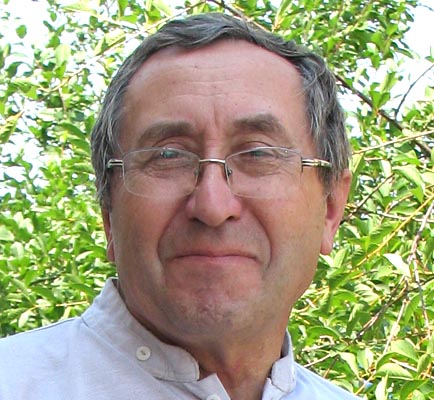 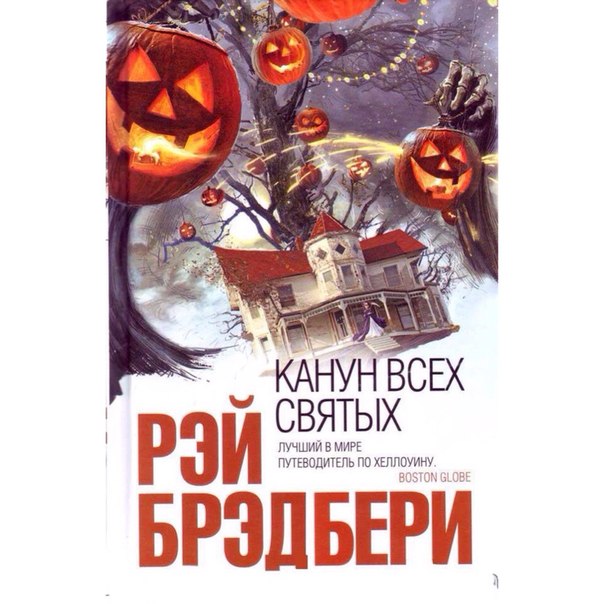 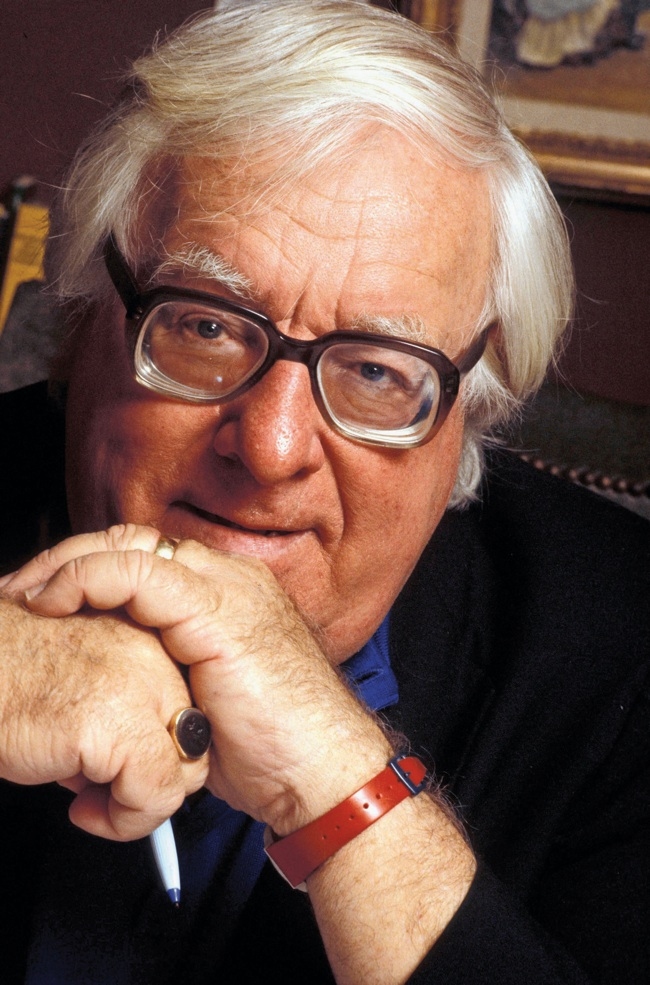 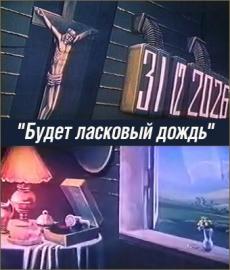 Елена Васильевна Габова
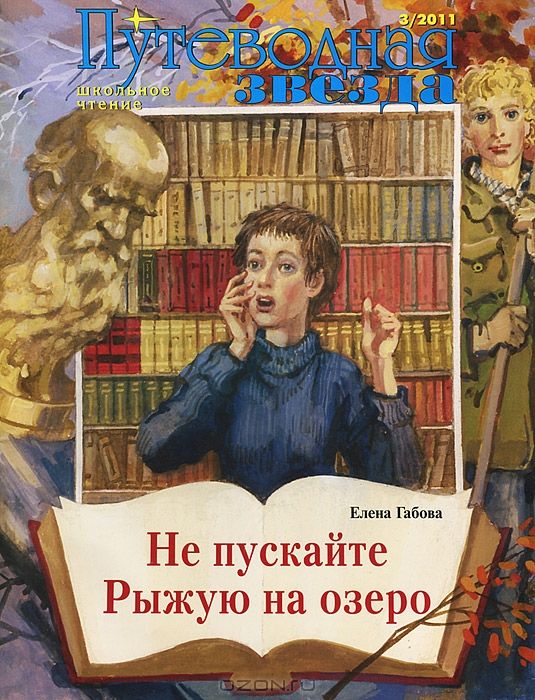 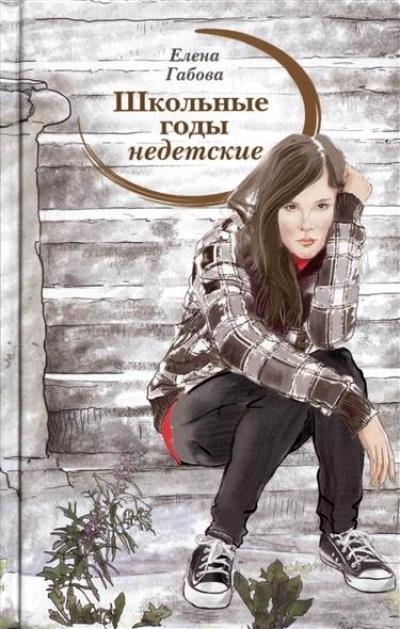 Елена Пономаренко – детский писатель
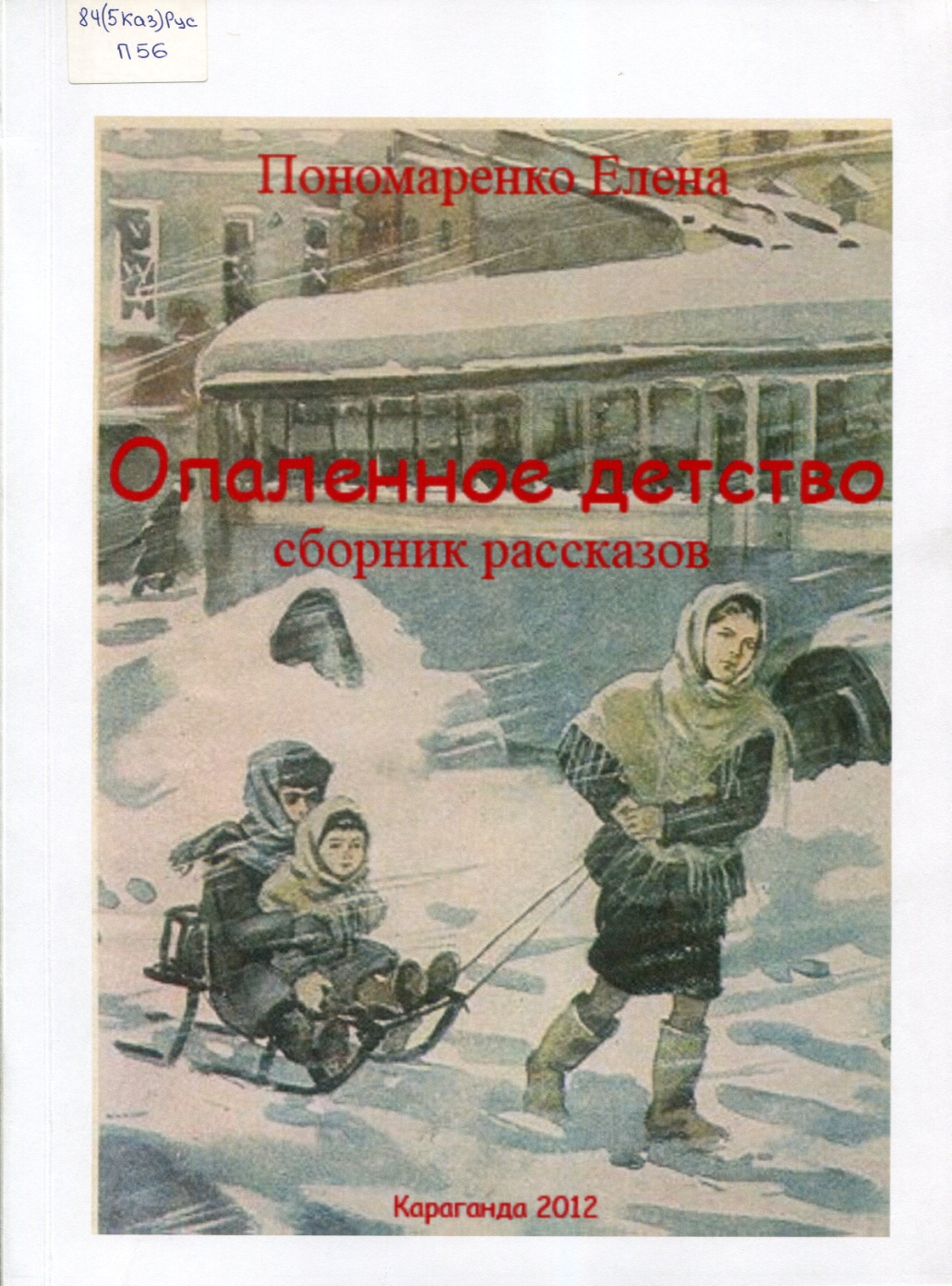 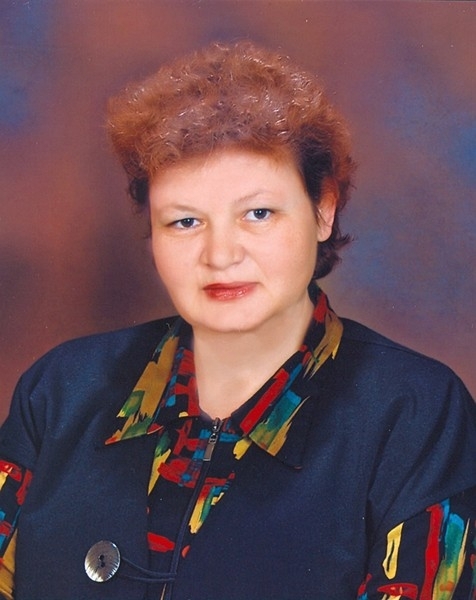 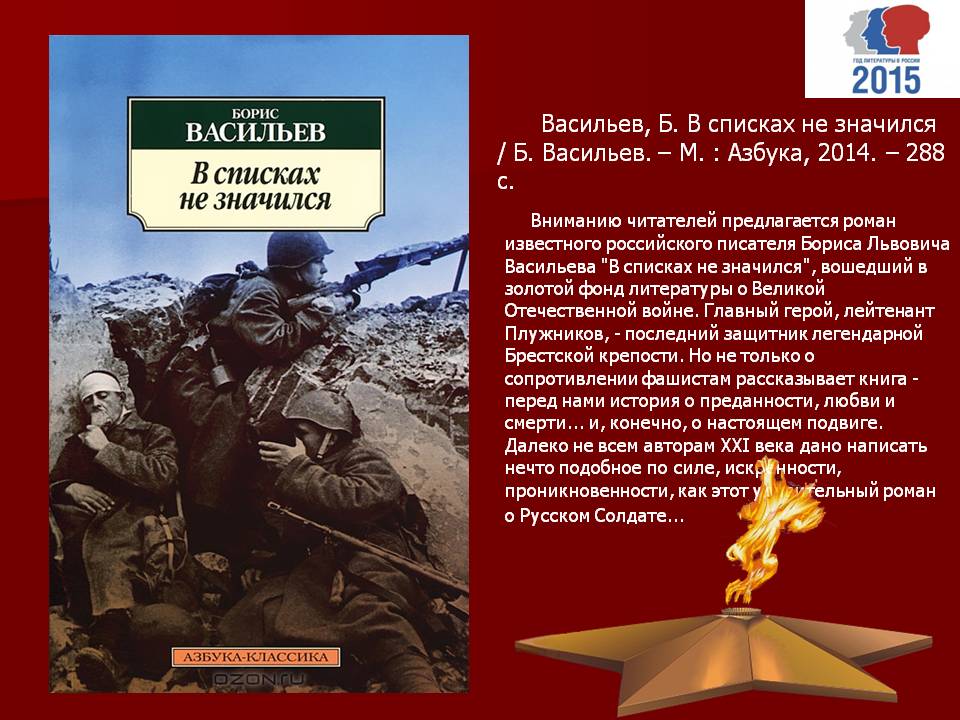 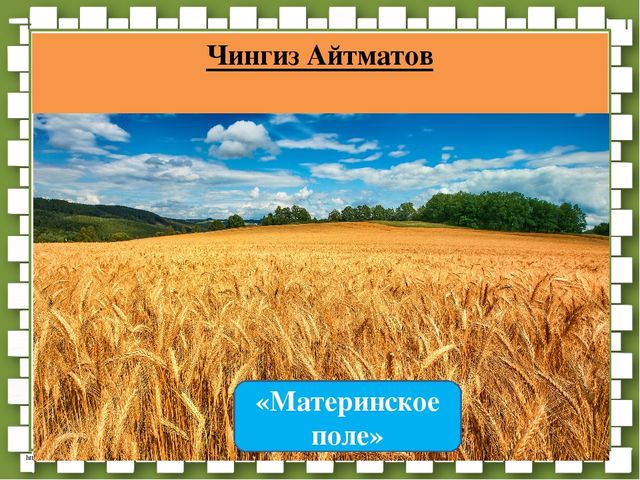 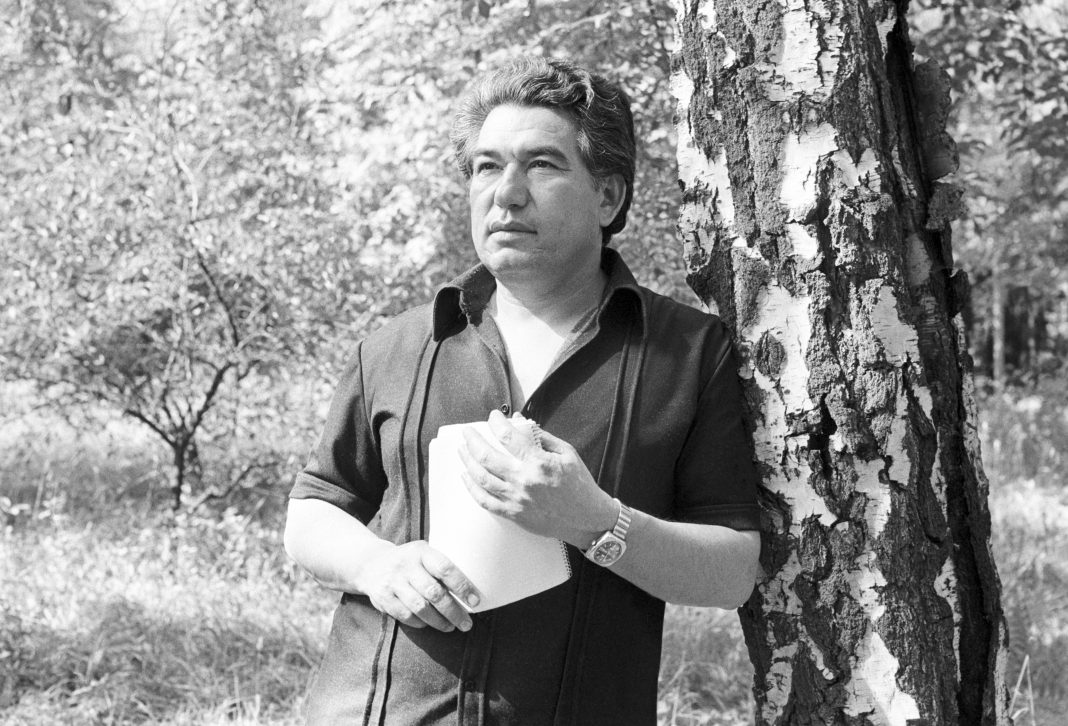 Ольга Антонова
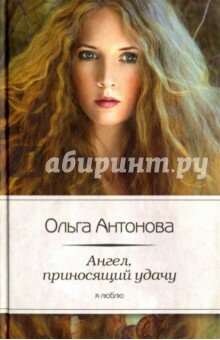 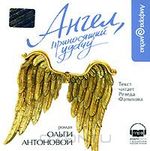 [Speaker Notes: Ольга Антонова]
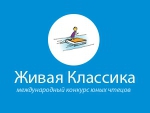 СПАСИБО ЗА УЧАСТИЕ!
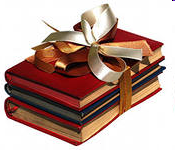 ПОЗДРАВЛЯЕМ ПОБЕДИТЕЛЕЙ!
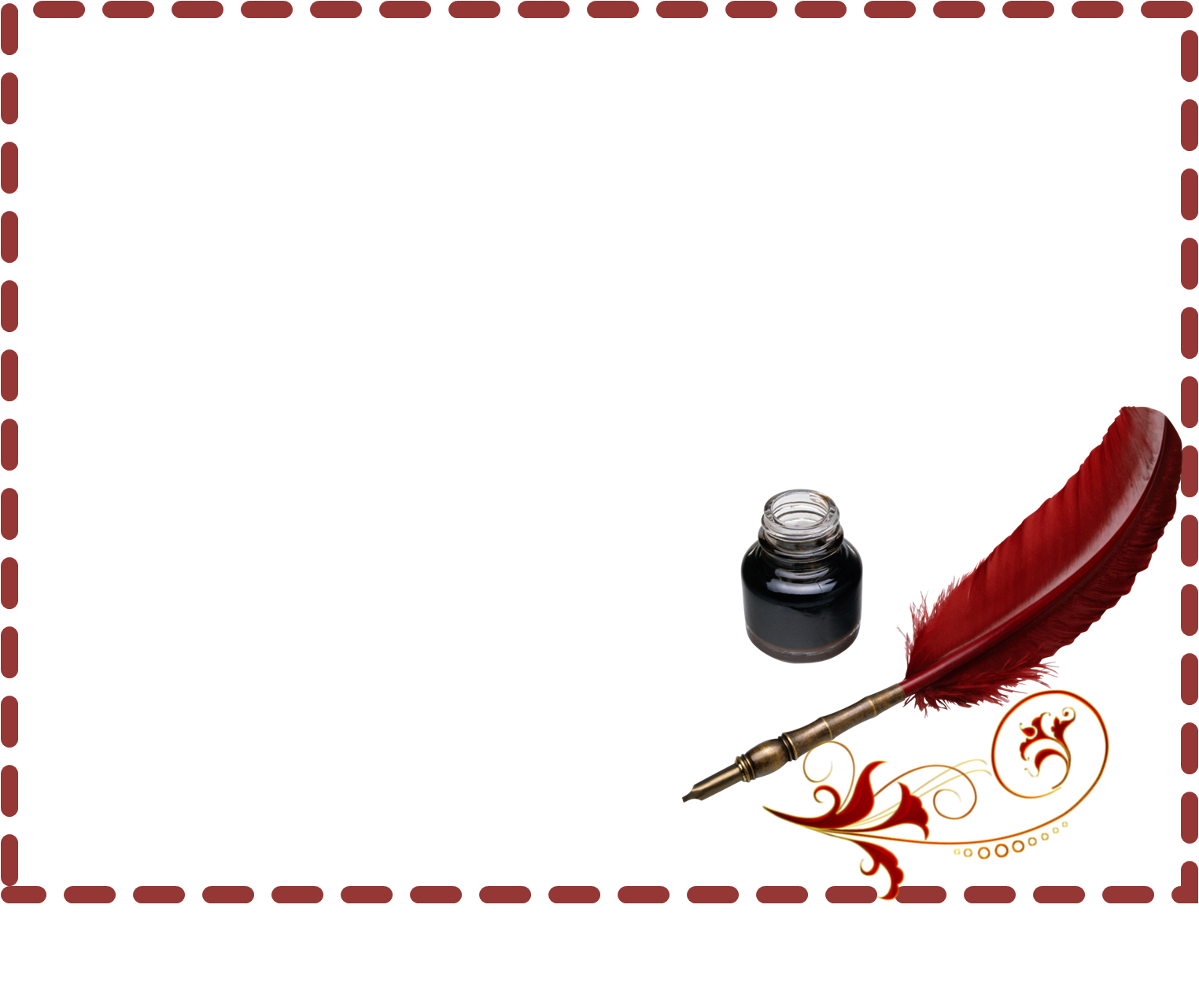 Спасибо за внимание!